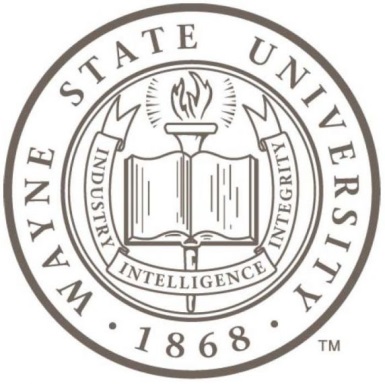 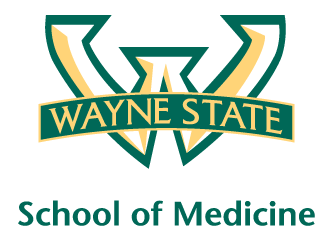 S14: Interpretable Probabilistic Latent Variable Models for Automatic Annotation of Clinical Text
Alexander Kotov1, Mehedi Hasan1, April Carcone1, Ming Dong1, Sylvie Naar-King1, Kathryn Brogan Hartlieb2 
1 Wayne State University
2 Florida International University
Disclosure
I have nothing to disclose
2
Motivation
Annotation = assignment of codes from a codebook to fragments of clinical text
Integral part of clinical practice or qualitative data analysis
Codes (or labels) can viewed as summaries abstractions
Analyzing sequences of codes allows to discover patterns and associations
3
Study context
We focus on clinical interview transcripts:
motivational interviews with obese adolescents conducted at a Pediatric Prevention Research Center at Wayne State University
Codes designate the types of patient’s utterances
Distinguish the subtle nuances of patient’s behavior
Analysis of coded successful interviews allows clinicians to identify communication strategies that trigger patient’s motivational statements (i.e. “change talk”)
Change talk has been shown to predict actual behavior change, as long as 34 months later
4
Problem
Annotation is traditionally done by trained coders
time-consuming, tedious and expensive process
We study the effectiveness of machine learning methods for automatic annotation of clinical text
Such methods can have tremendous impact:
decrease the time for designing interventions from months to weeks
increase the pace of discoveries in motivational interviewing and other qualitative research
5
Challenges
Annotation in case of MI = inferring psychological state of patients from text
Important indicators of emotions (e.g. gestures, facial expressions and intonations) are lost during transcription
Children and adolescents often use incomplete sentences and frequently change subjects
Annotation methods need to be interpretable
6
Coded interview fragments
7
Methods
Proposed methods:
Latent Class Allocation (LCA)
Discriminative Labeled Latent Dirichlet Allocation (DL-LDA)
Baselines:
Multinomial Naïve Bayes
Labeled Latent Dirichlet Allocation (Ramage et al., EMNLP’09)
8
Latent Class Allocation
c
9
Discriminative Labeled LDA
c
10
Classification
11
Experiments
2966 manually annotated fragments of motivational interviews conducted at the Pediatric Prevention Research Center of Wayne State University’s School of Medicine
Only unigram lexical features were used
Preprocessing:
RAW: no stemming or stop-words removal
STEM: stemming but no stop-words removal
STOP: stop-words removal, but no stemming
STOP-STEM: stemming and stop-words removal
Randomized 5-fold cross-validation
results are based on weighted macro-averaging
12
Task 1: classifying 5 original classes
5 classes: CL-, CL+, CT-, CT+, AMB
Class distribution:
13
Task 1: performance
LCA:



DL-LDA:
14
Task 1: performance
Naïve Bayes:



L-LDA:
15
[Speaker Notes: Both SVM and NB achieve the best performance when no pre-processing is used.]
Task 1: summary of performance
LCA shows the best performance in terms of precision and F1-measure
LCA and DL-LDA outperform NB in L-LDA in terms of all metrics 
DL-LDA has higher recall than LCA and comparable precision and F1-measure
probabilistic separation of words by specificity + dividing class specific multinomials translates into better classification results
16
Most characteristic terms
17
Task 2: classifying CL, CT and AMB
3 classes: CL (CL+ and CL-), CT (CT+ and CT-) and AMB
Class distribution:


Performance:
18
Task 3: classifying -, + and AMB
3 classes: + (CL+ and CT+), - (CL- and CT-) and  AMB
Class distribution:


Performance:
19
Summary
We proposed two novel interpretable latent variable models for probabilistic classification of textual fragments
Latent Class Allocation probabilistically separates discriminative from common terms
Discriminative Labeled LDA is an extension of Labeled LDA that differentiates between class specific topics and background LM
Experimental results indicated that LCA and DL-LDA outperform state-of-the-art interpretable probabilistic classifiers (Naïve Bayes and Labeled LDA) for the task of automatic annotation of interview transcripts
20
Thank you! Questions?
21